David Wolpe
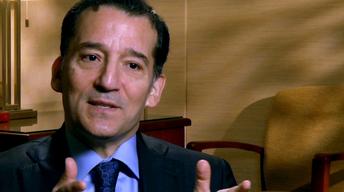 “…Virtually every modern archaeologist who has investigated the story of the Exodus, with very few exceptions, agrees that the way the Bible describes the Exodus is not the way it happened, if it happened at all.”
Tugend, Tom. “L.A. Rabbi Creates Furor by 
Questioning Exodus Story” Jweekly.com  May 4, 2001
“It doesn’t matter”
Did the Exodus Really Happen?
It Matters a Great Deal
Promised to Abraham (Gen. 15:13-14; Acts 7:6). 
Focal point of Israelite history .
 Prophetically foreshadowed Jesus’ time in Egypt (Hos. 11:1; Matt. 2:15). 
Jesus affirmed the reality of Exodus events:
Giving of the Law (John 7:19)
Manna (John 6:31-32)
Messianic prophecies (John 5:45)Disciples—historical fact (Acts 7:36; 13:17; Heb. 3:16; Jude 5)
Compared baptism and Red Sea crossing—Jesus as the “rock” (1 Cor. 10:1-4).
Tim Mahoney
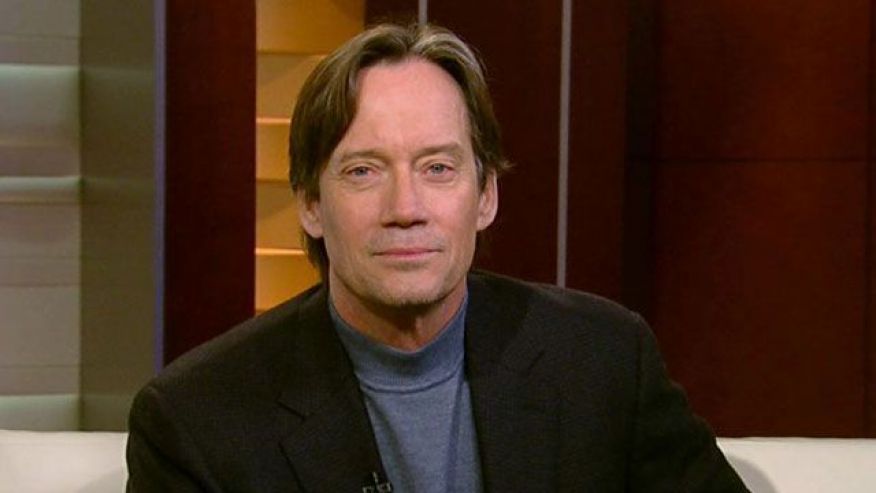 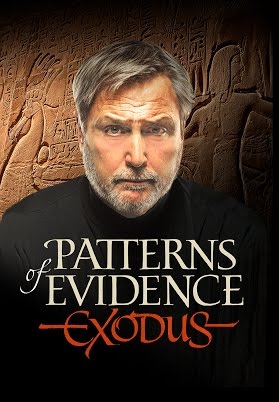 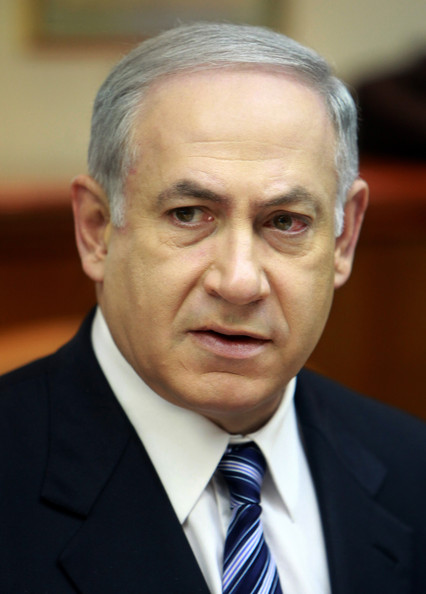 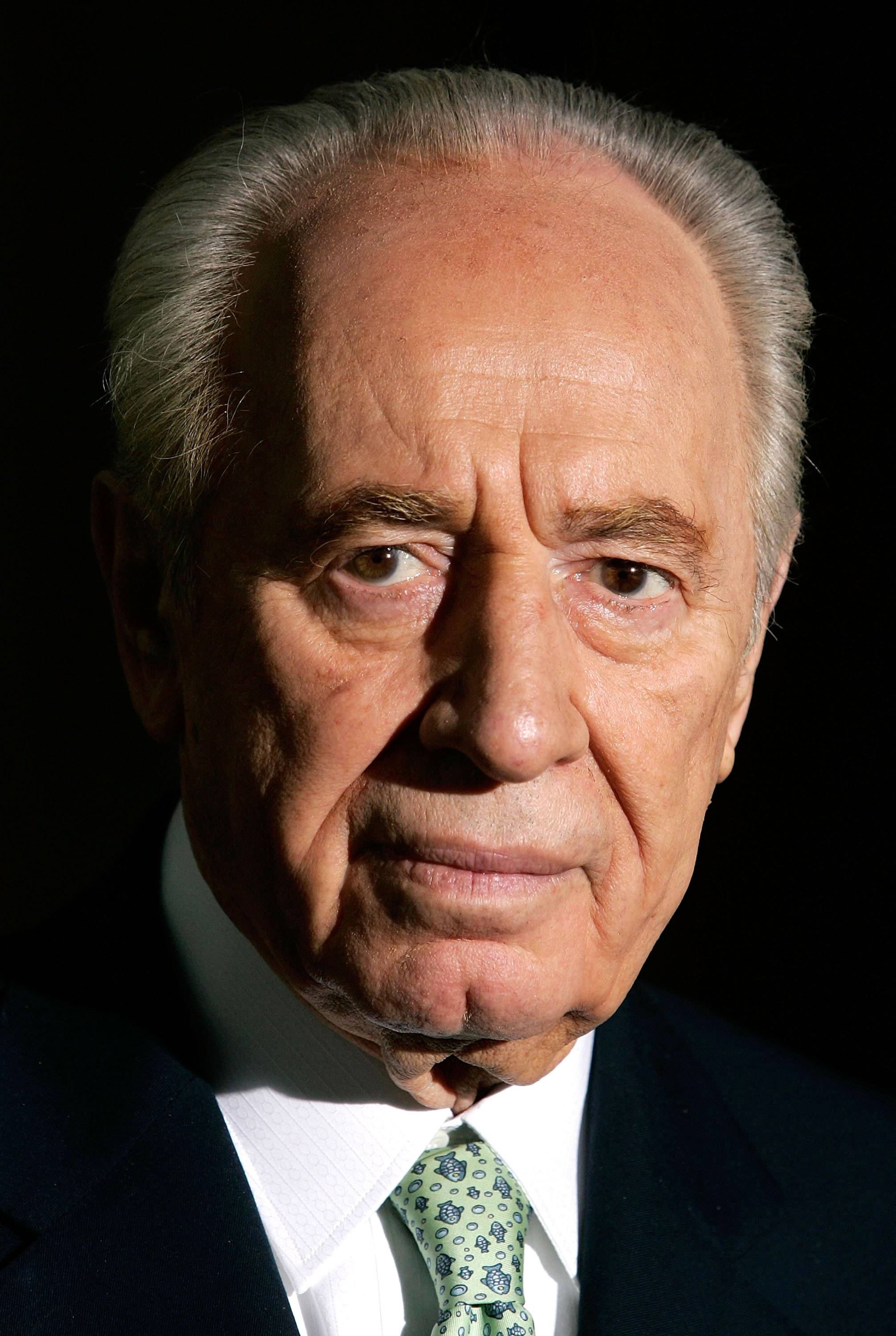 Patterns of Evidence: Exodus (Thinking Man Films, 2014)
David Rohl
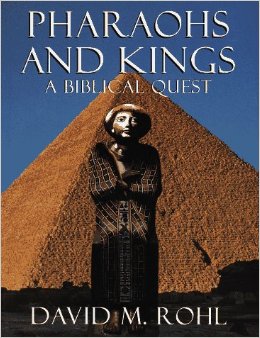 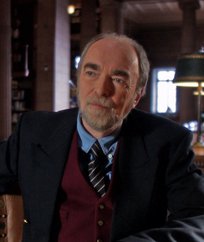 “New Chronology”
Pharaohs and Kings: A Biblical Quest (New York: Crown Publishers, 1995)
Did the Exodus Really Happen?
“Pithom and Raamses” (Exod. 1:11), or “Rameses” (Exod. 12:37).
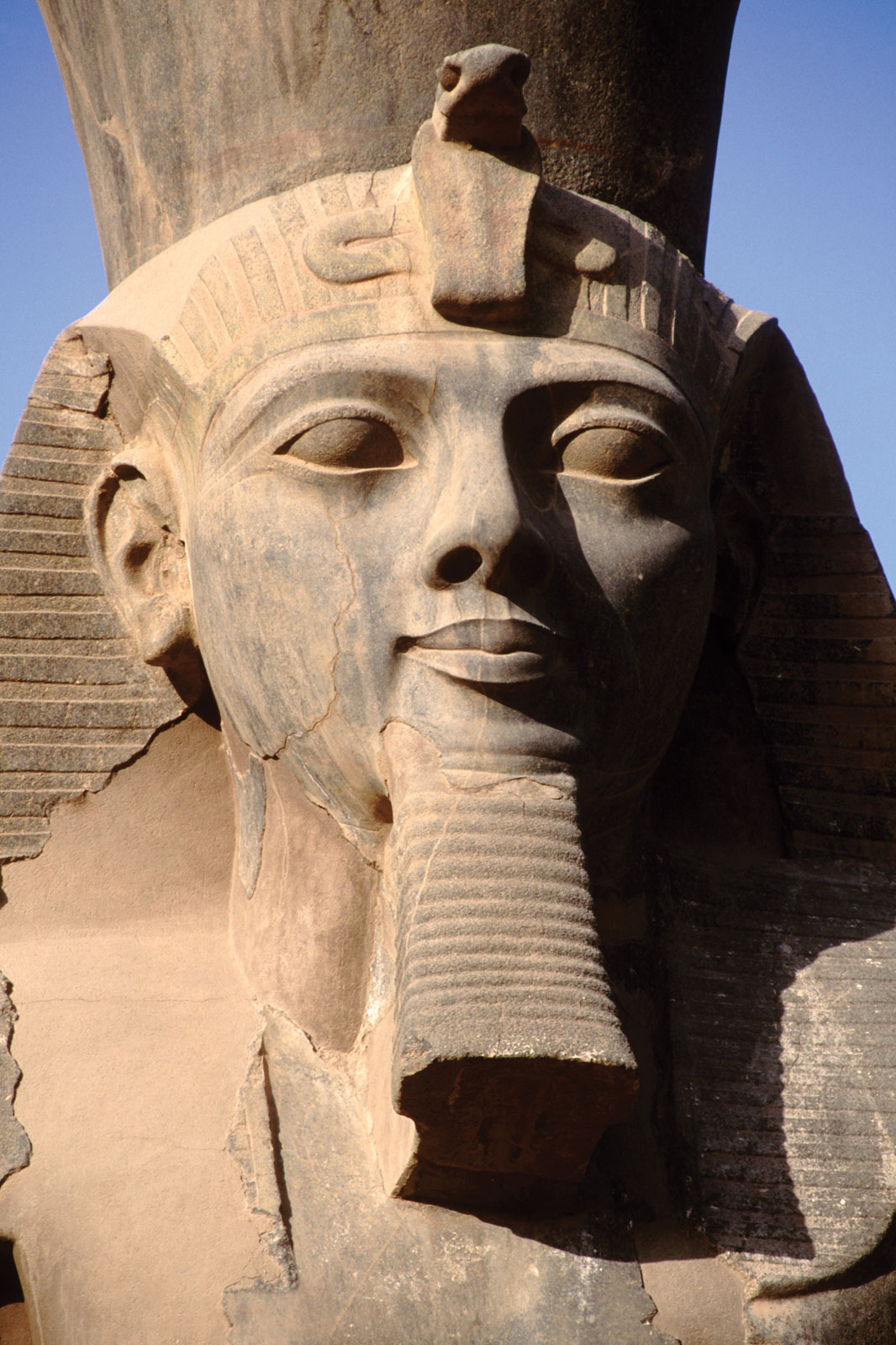 Rameses II
(1279–1213 BC.)
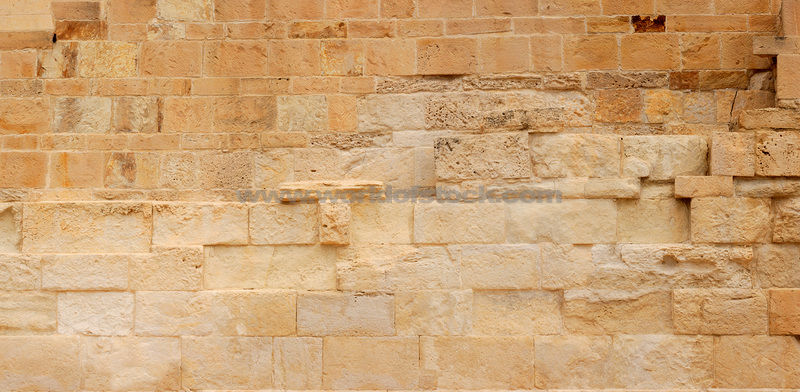 Timeline of History
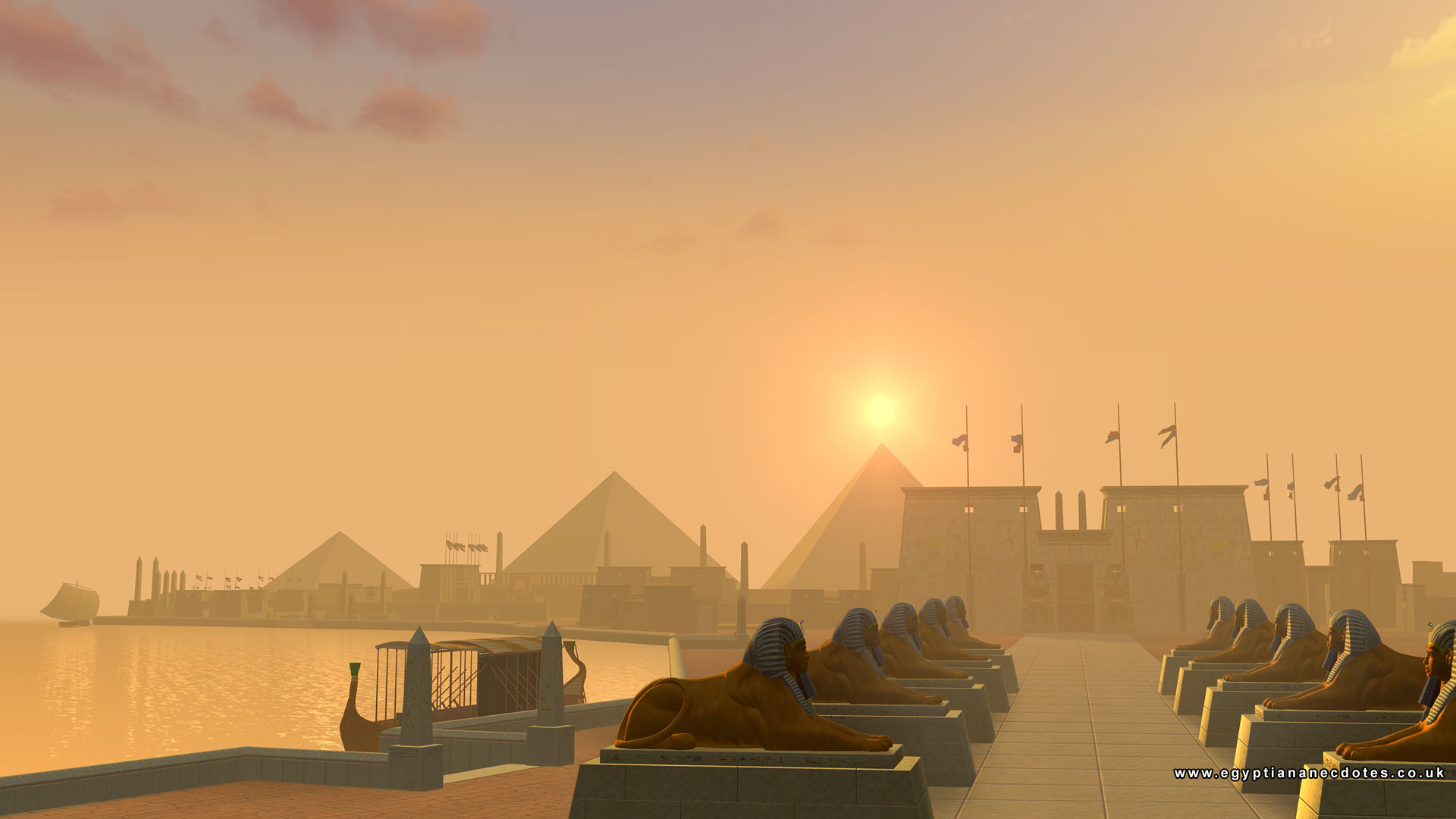 Exodus
1400
1200
1100
1000
900
800
1700
1600
1500
1300
Rameses II
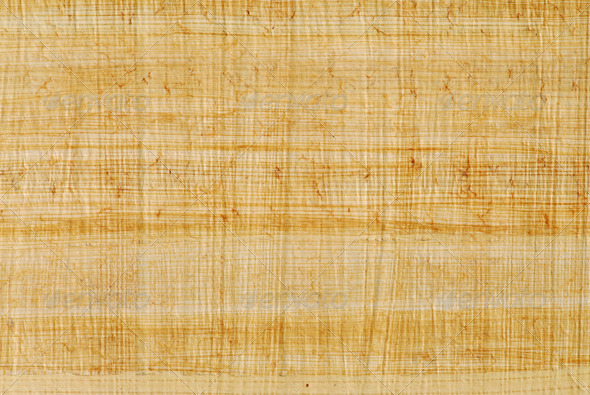 Stele of Merneptah II
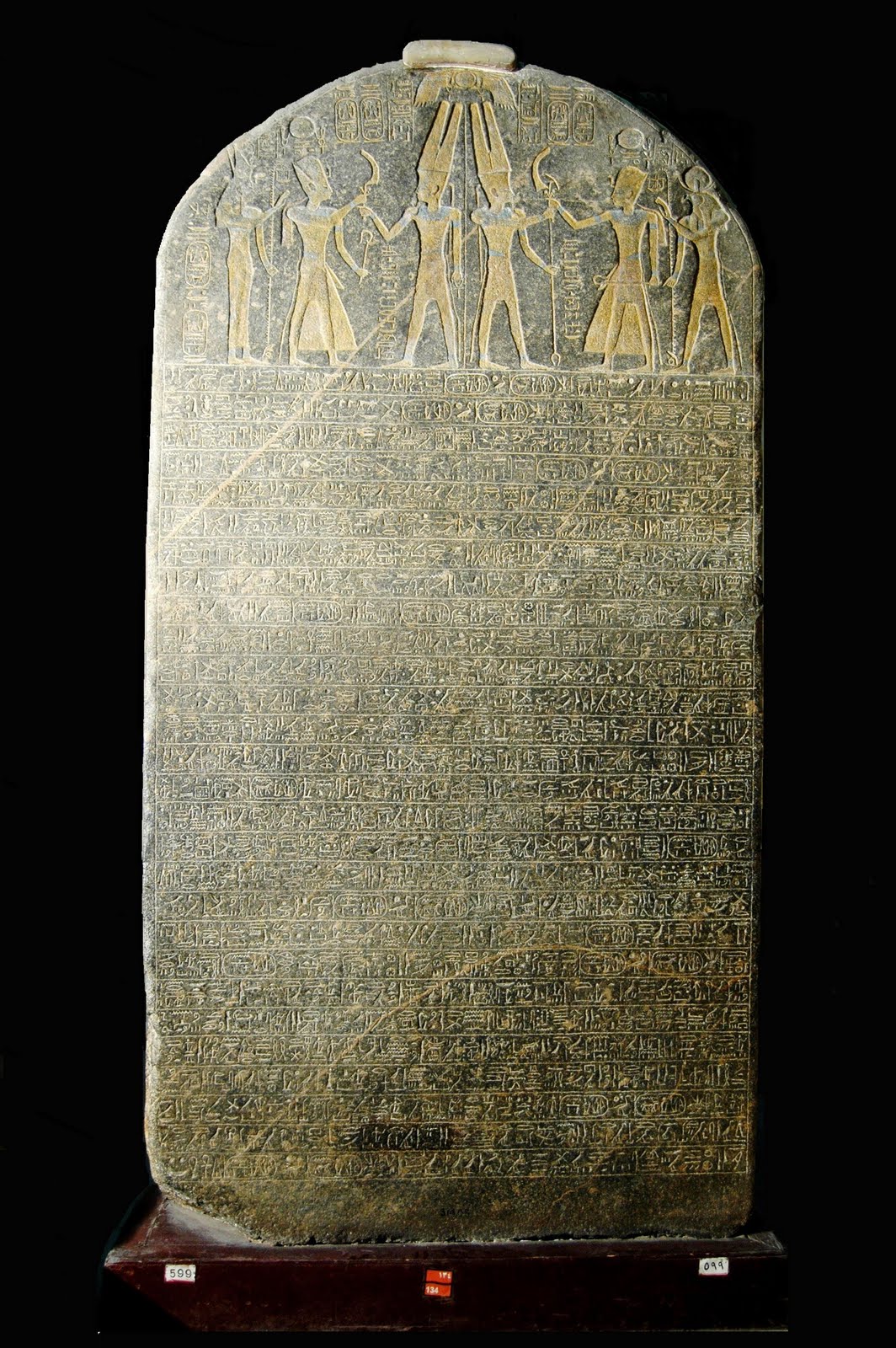 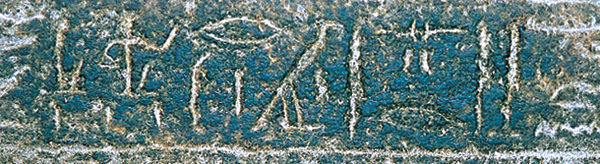 “Seed of Israel”
Merneptah II 
(1213-1204 BC)
Berlin Pedestal
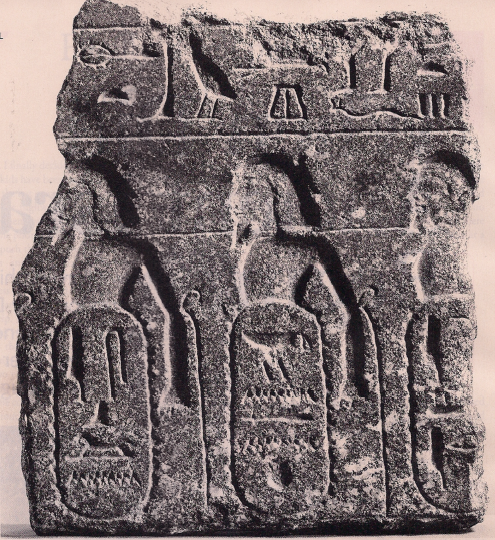 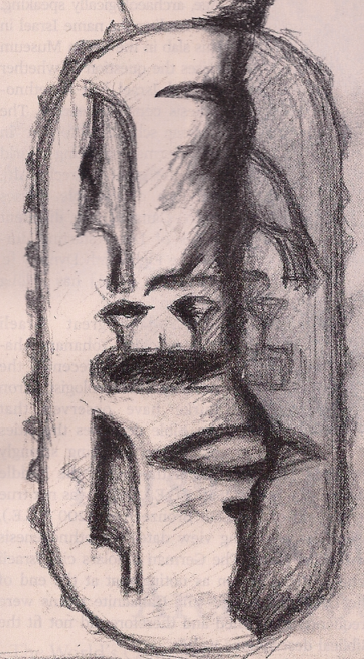 “Israel”
1350 BC
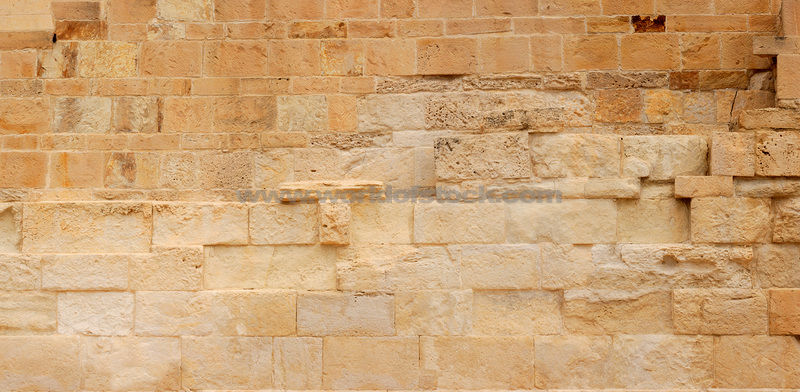 Timeline of History
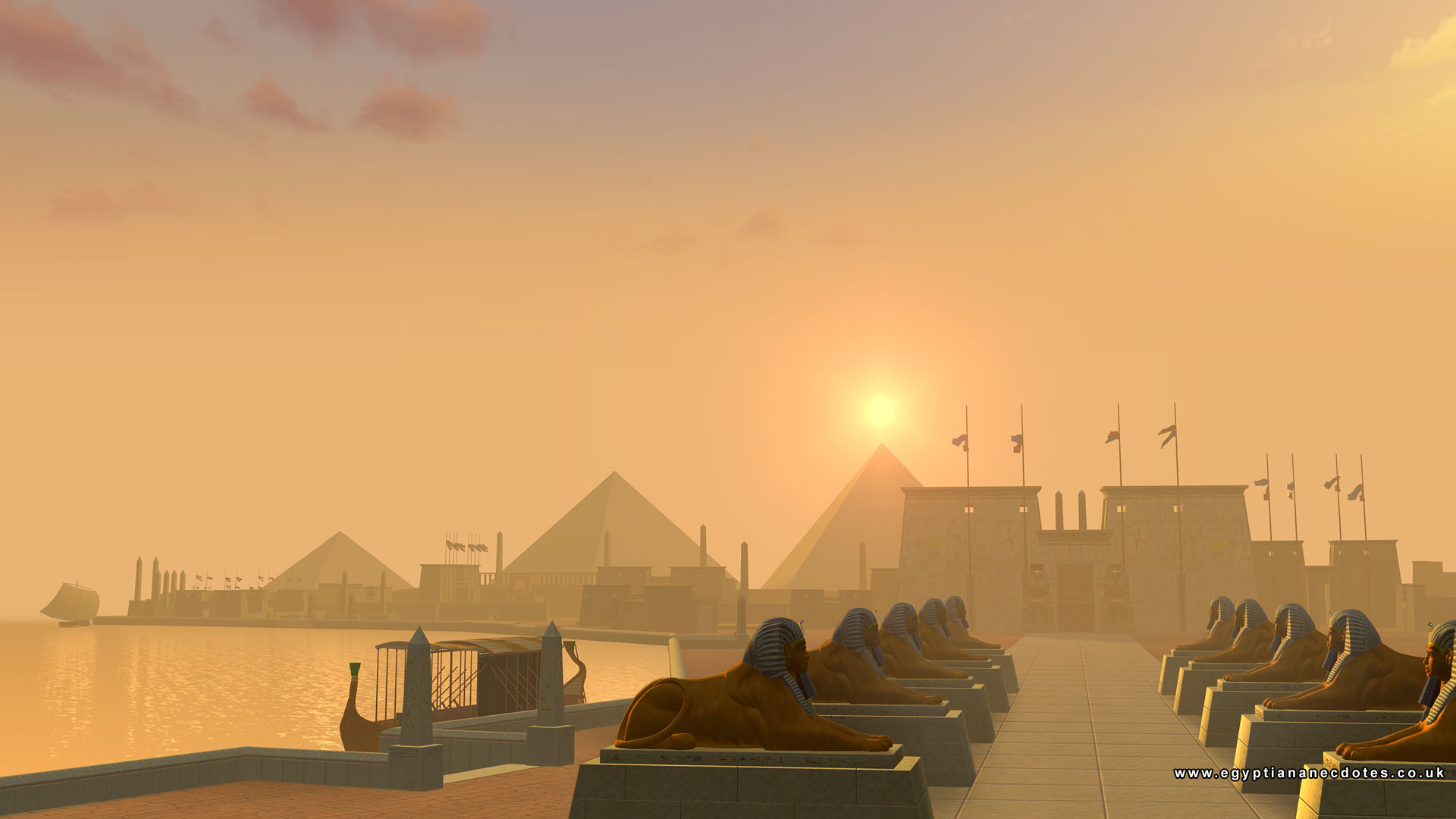 Berlin Pedestal
1400
1200
1100
1000
900
800
1700
1600
1500
1300
Rameses II
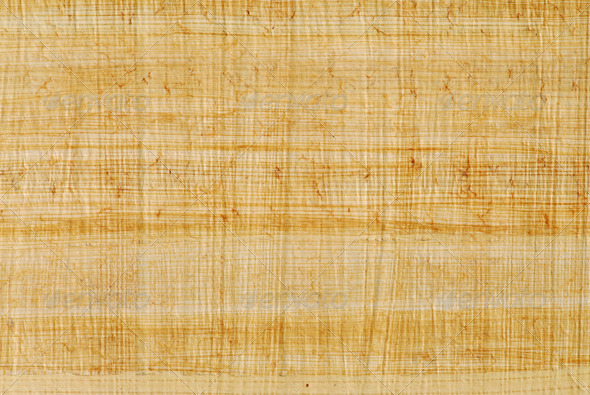 Did the Exodus Really Happen?
“…In the four hundred and eightieth year after the children of Israel had come out of the land of Egypt, in the fourth year of Solomon’s reign” (1 Kings 6:1).
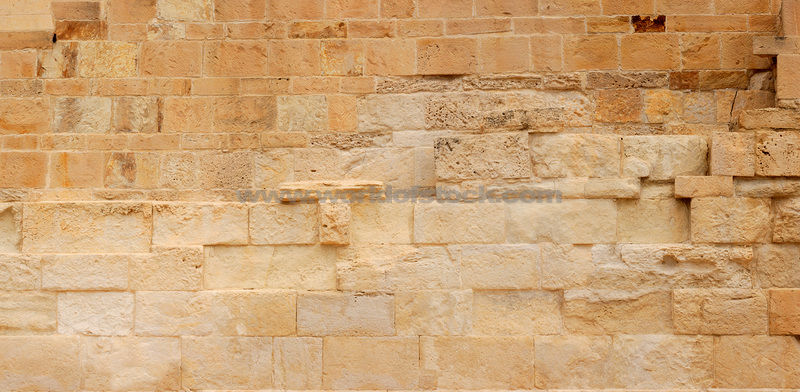 Timeline of History
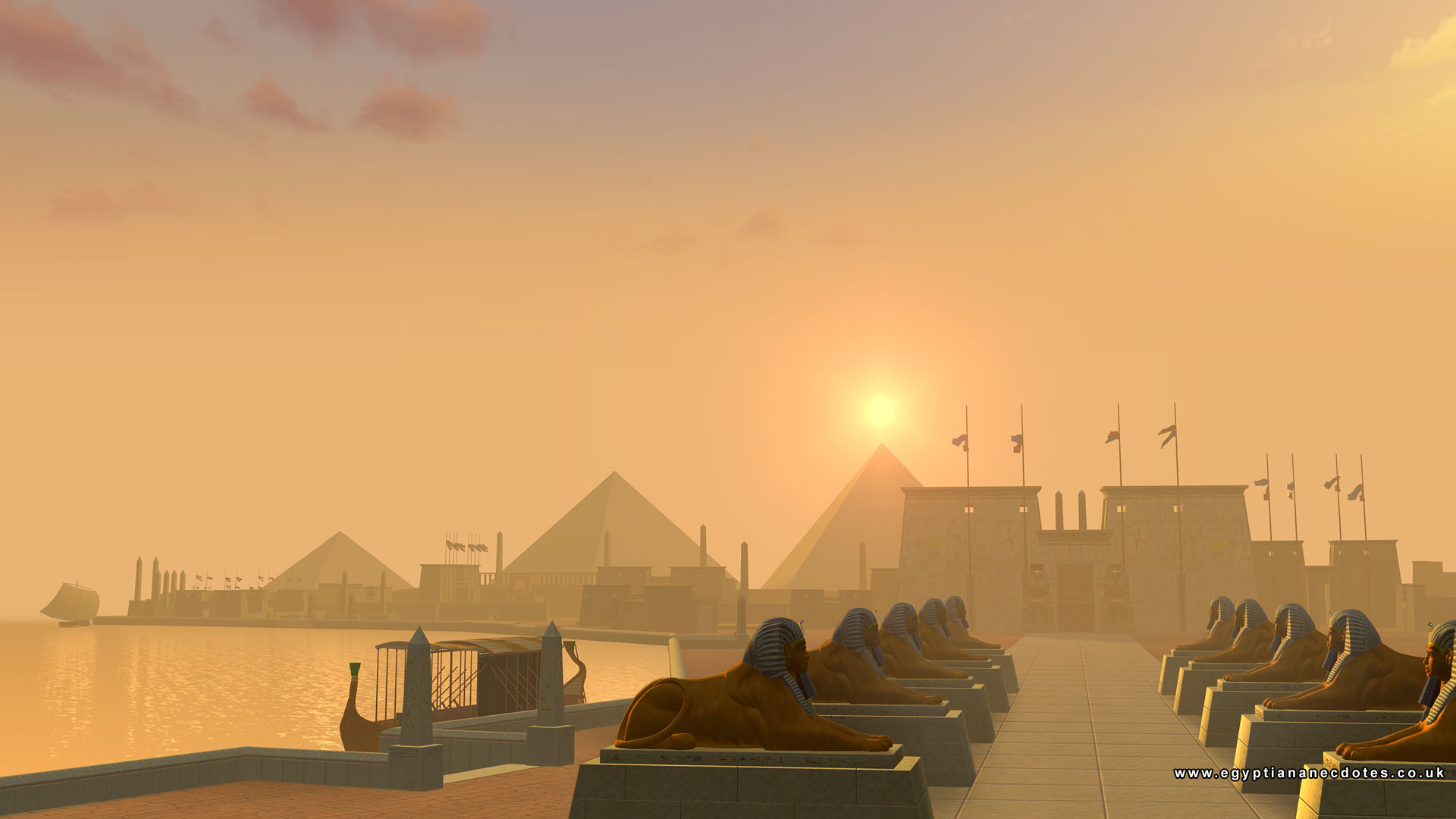 480 years
1456 BC
Exodus
Solomon
970 BC
1400
1200
1100
1000
900
800
1700
1600
1500
1300
Rameses II
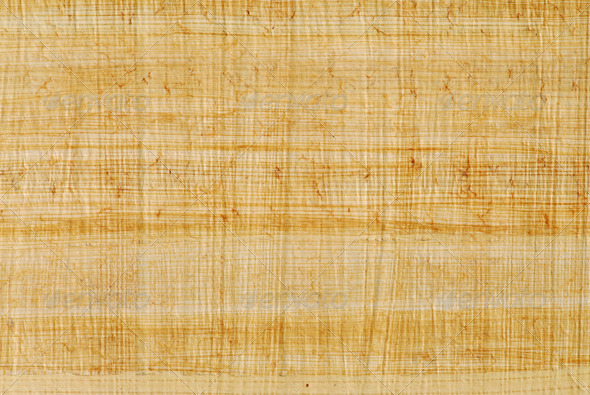 Did the Exodus Really Happen?
Shishak brought 12,000 chariots, 60,000 horsemen and “people without number” against fortified cities in Judah (2 Chron. 12:2-4) and “took away everything” from the temple and gold shields Solomon had made (1 Kings 14:26).
Triumphal Relief of Shoshenq I
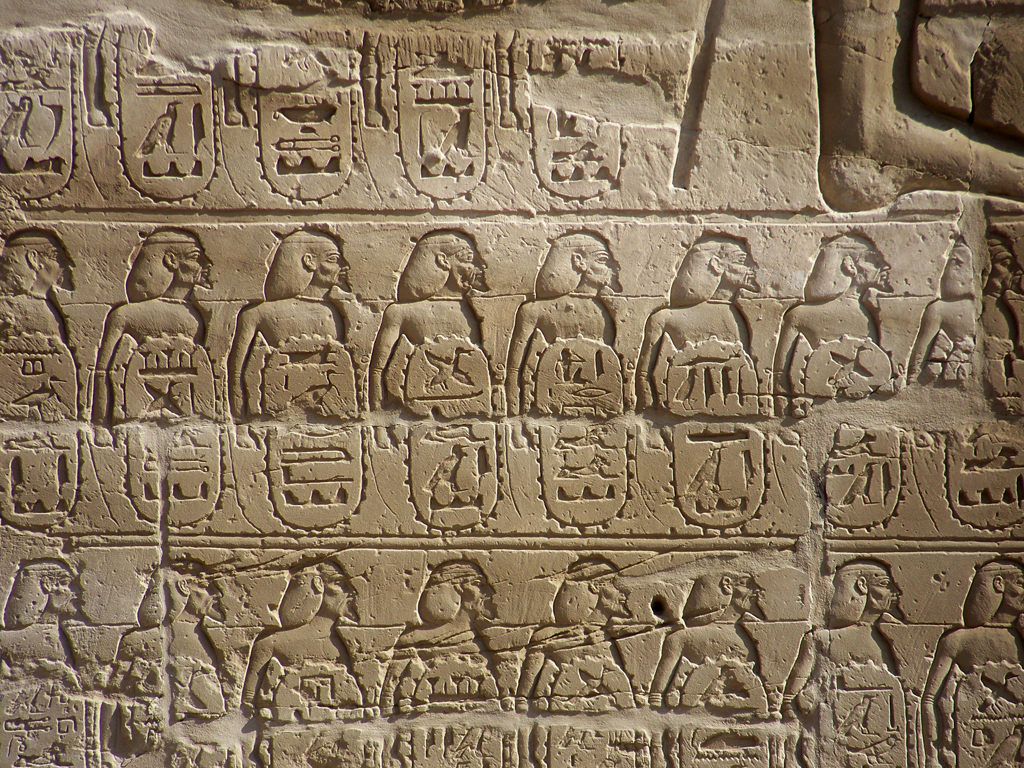 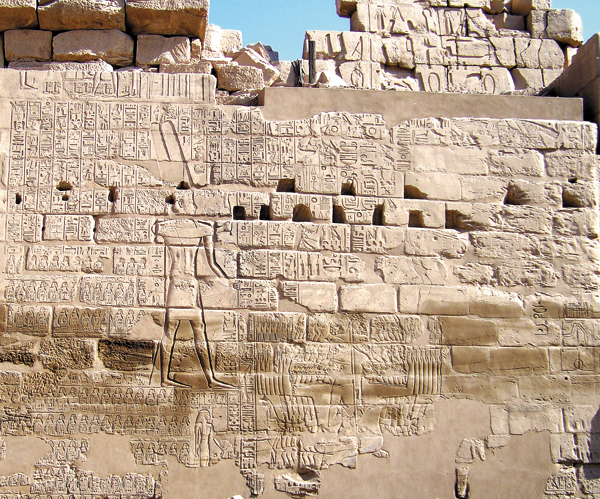 Doesn’t list Jerusalem
More Israelite Cities than Judean
Did the Exodus Really Happen?
Shishak brought 12,000 chariots, 60,000 horsemen and “people without number” against fortified cities in Judah (2 Chron. 12:2-4) and “took away everything” from the temple and gold shields Solomon had made (1 Kings 14:26). 
The Biblical Shishak gave Jeroboam refuge (1 Kings 11:40).
Ramesseum of Rameses II
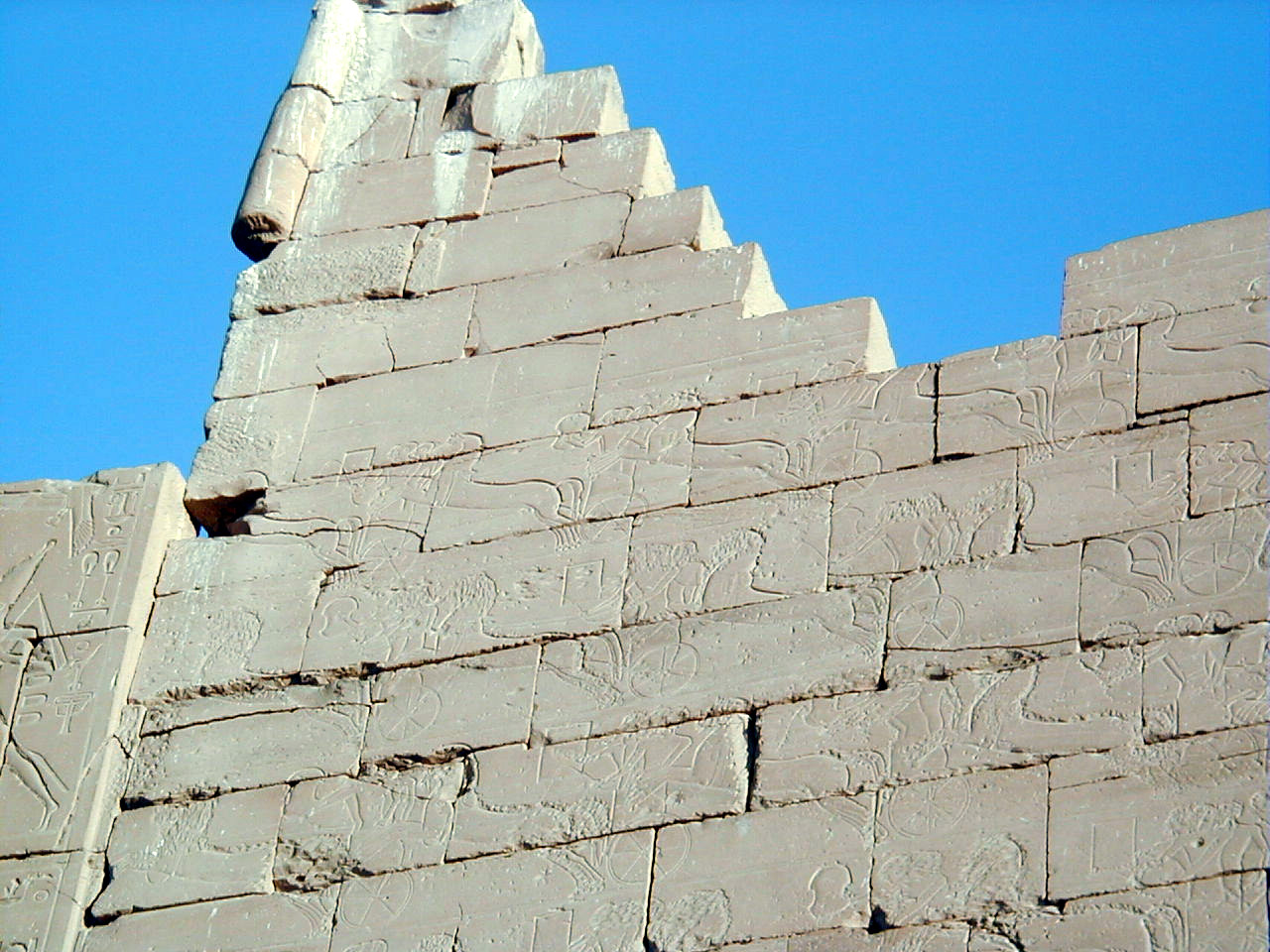 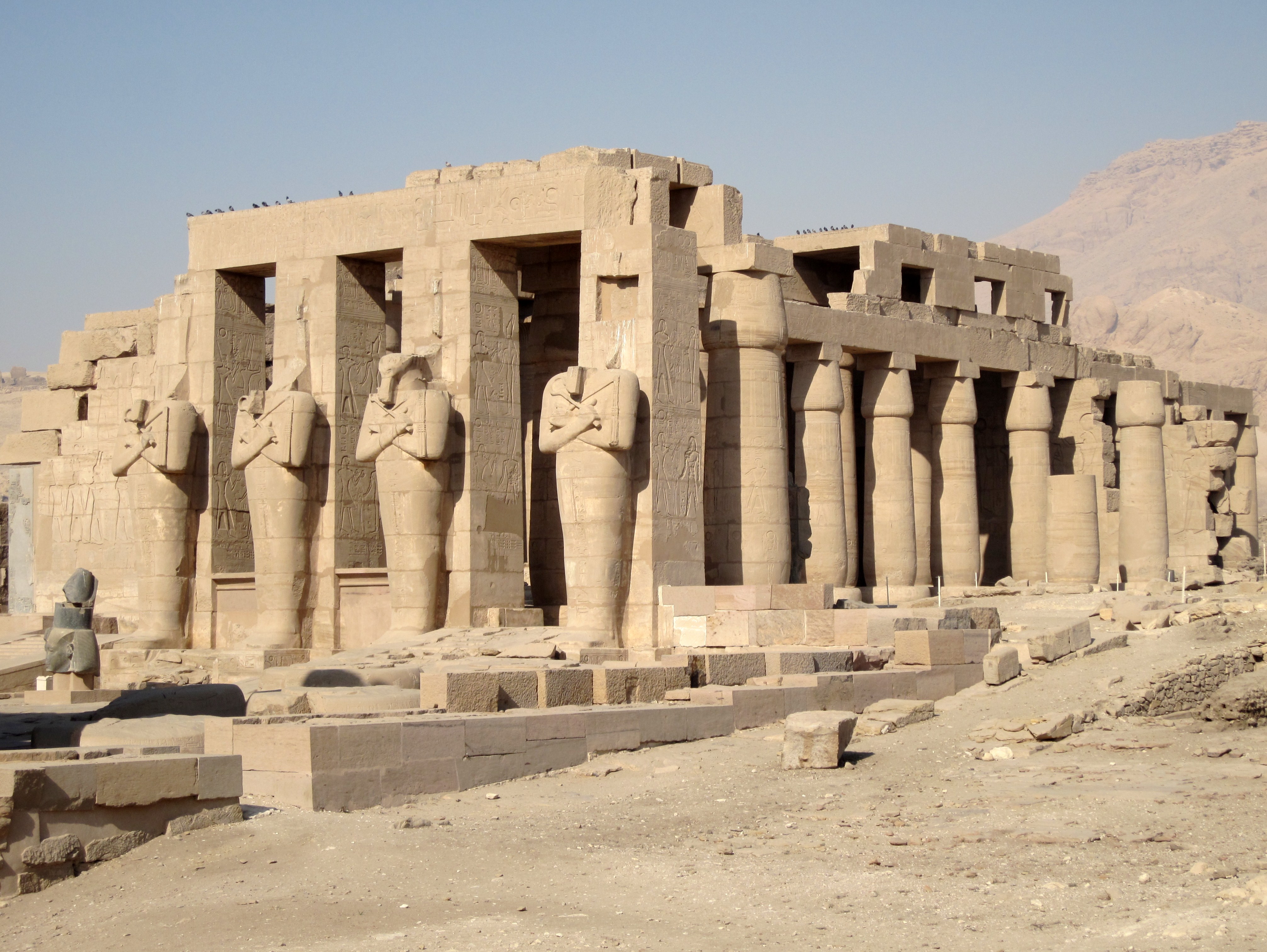 “Shalem”
= Jerusalem
(cf. Gen. 14:18; Heb. 7:1-2)
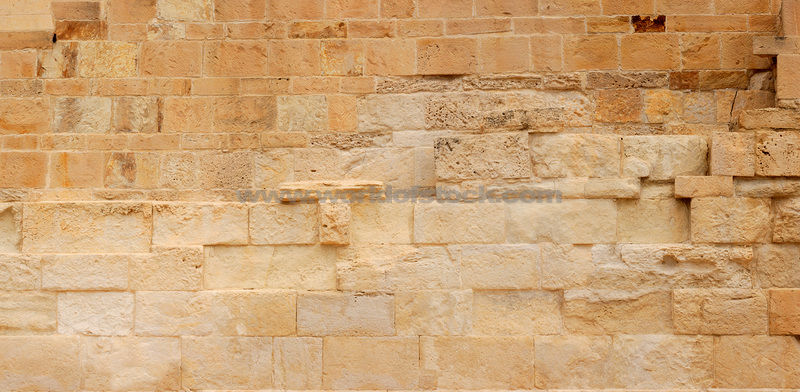 Timeline of History
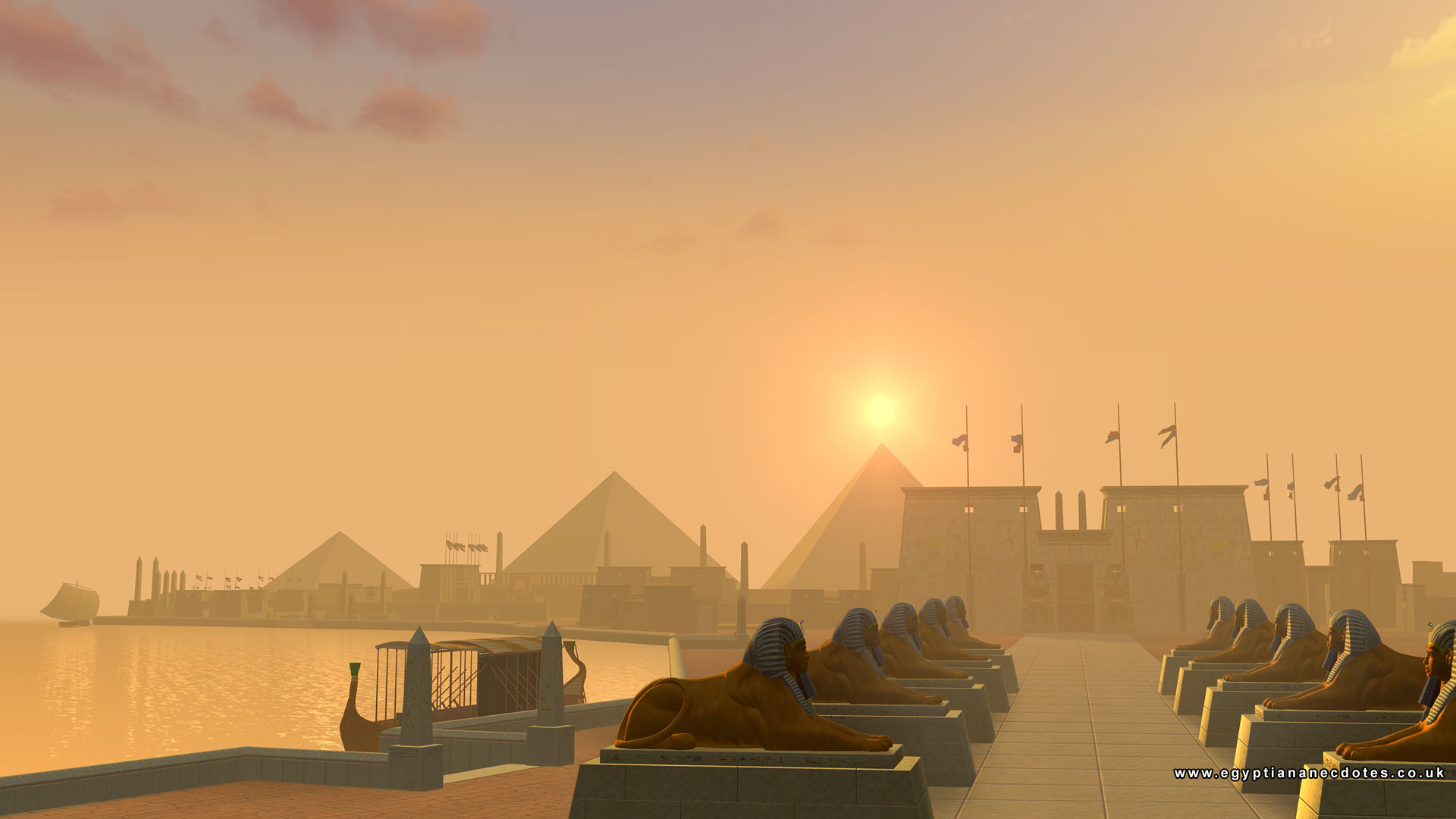 Exodus
1456 BC
480 years
Solomon
970 BC
1400
1200
1100
1000
900
800
1700
1600
1500
1300
943-877
Rameses II
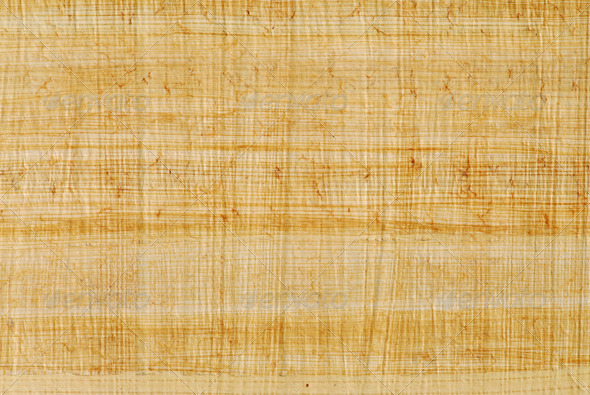 Did the Exodus Really Happen?
The Problem is Not a Lack of Evidence
It is a Problem of Dating
Much Evidence Matching the Biblical Record had been Considered too Early
If the “New Chronology” is Accurate          That is No Longer the Case
Evidence of a Conquest of Palestine
Hazor
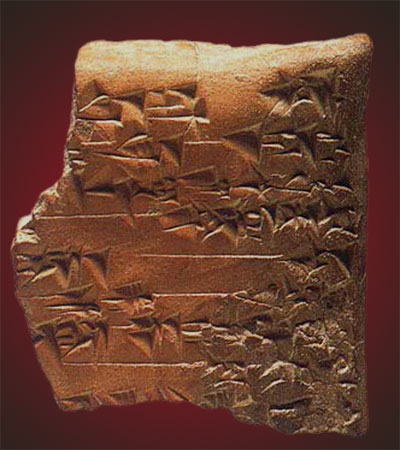 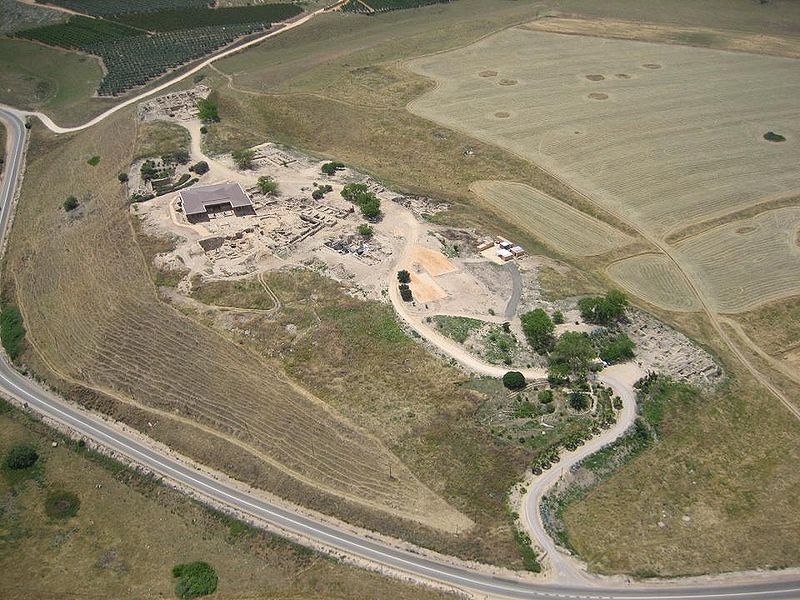 “Jabin”
Destruction and burning of the city
Did the Exodus Really Happen?
Evidence of a Conquest of Palestine
Hazor—matches the biblical account    (Josh. 11:1-11).
Evidence of a Conquest of Palestine
Jericho
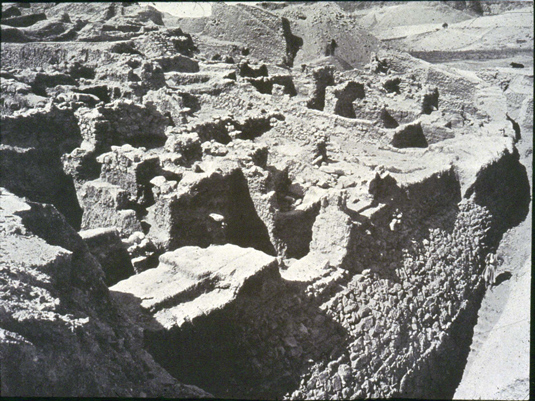 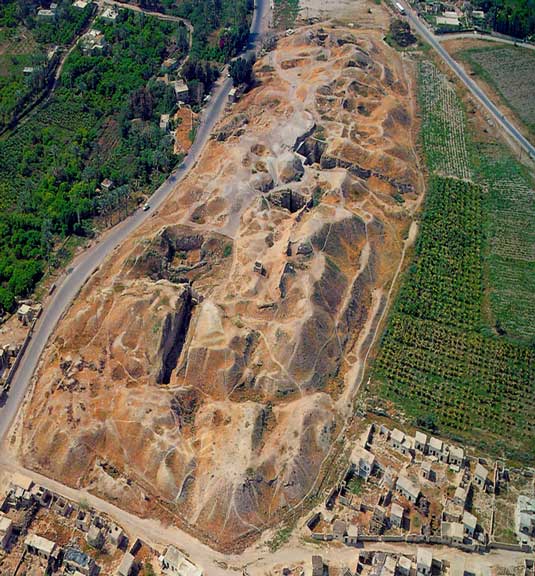 A section of the walls left intact
Fallen walls burned after falling
Did the Exodus Really Happen?
Evidence of a Conquest of Palestine
Hazor—matches the biblical account    (Josh. 11:1-11). 
Jericho—matches the biblical account (Josh. 6:1-25).
Evidence of a Departure from Egypt
Manetho
Egyptian Historian
Hykssos
Took over Egypt without battle
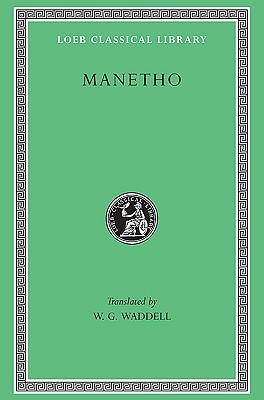 Josephus, Against Apion 1.73
Did the Exodus Really Happen?
Evidence of a Departure from Egypt
Egypt was still “destroyed” forty years after the Exodus (Deut. 11:3).
Evidence of a Departure from Egypt
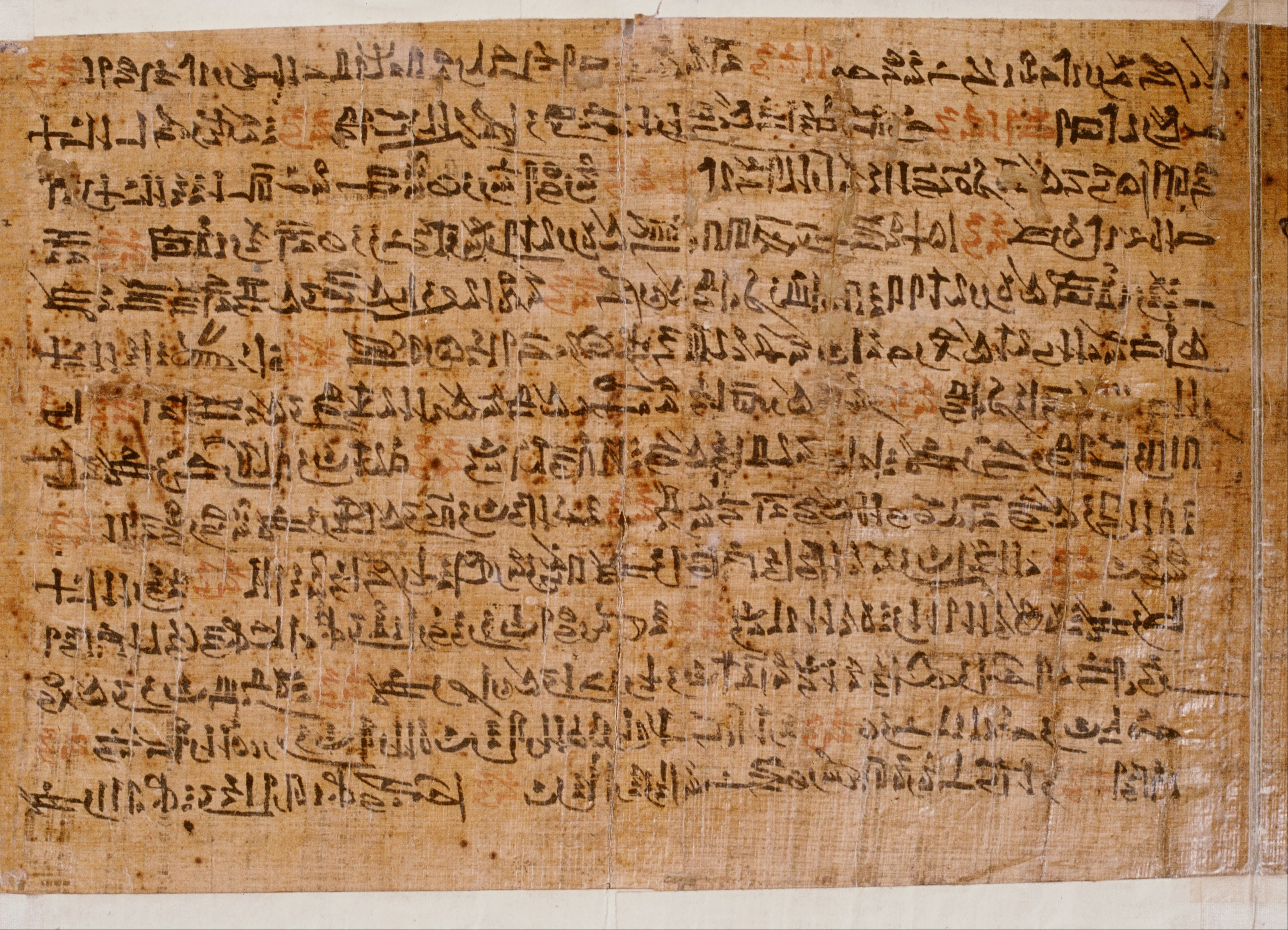 Leiden Papyrus
Nile turned to blood, death everywhere, and the servants taking possessions of the treasures of the rich.
Did the Exodus Really Happen?
Evidence of a Departure from Egypt
Egypt was still “destroyed” forty years after the Exodus (Deut. 11:3). 
Plagues and plunder (Exod. 7-12).
Evidence of a Departure from Egypt
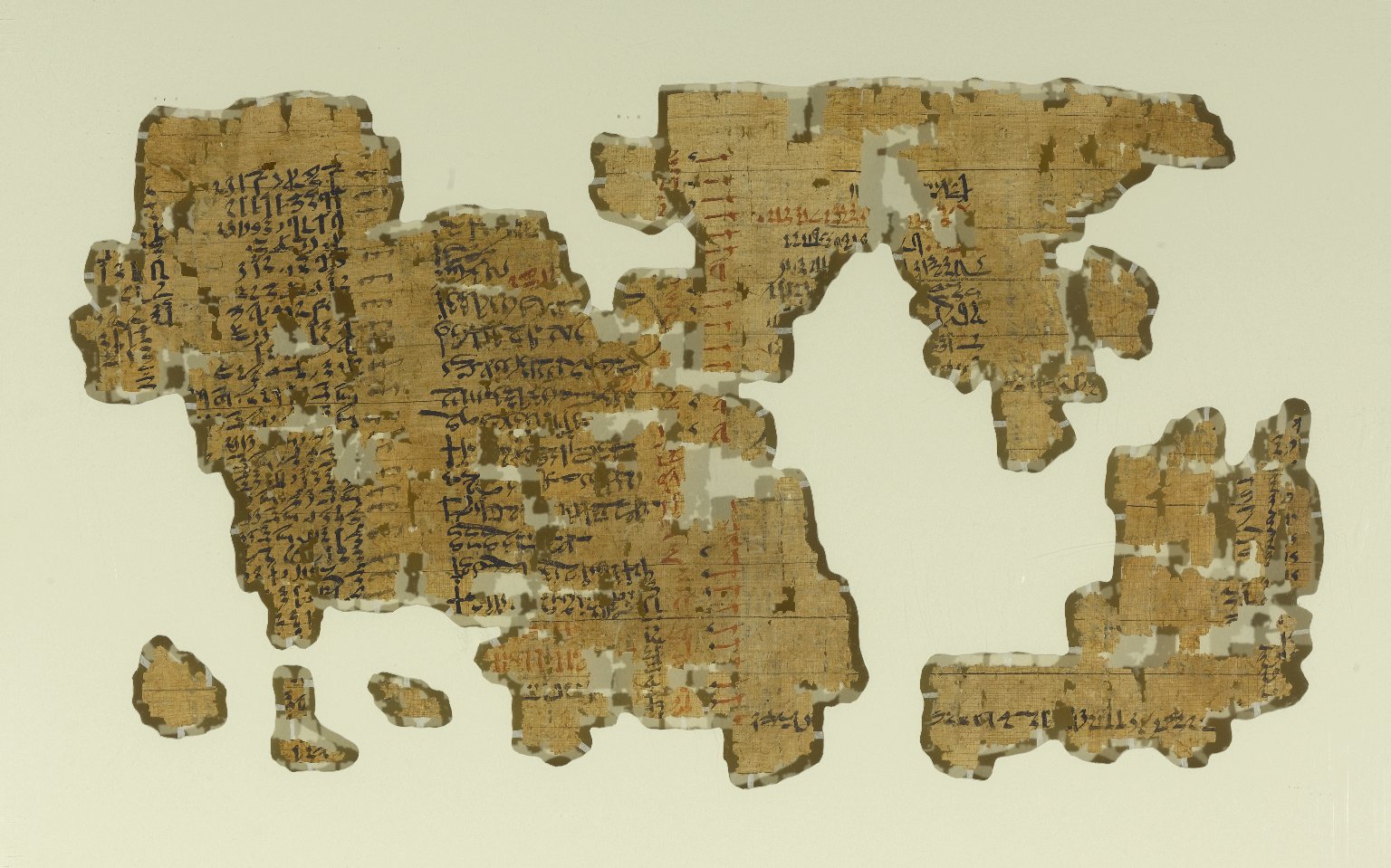 Brooklyn Papyrus
Hebrew names of slaves: Ashera=Asher (Gen. 30:13) and Sekera=Issachar (Gen. 30:18), ‘Aqoba=Jacob, and Shiphrah, Hebrew midwife (Exod. 1:15).
Did the Exodus Really Happen?
Evidence of a Departure from Egypt
Egypt was still “destroyed” forty years after the Exodus (Deut. 11:3). 
Plagues and plunder (Exod. 7-12).
Israelites were enslaved (Exod. 1:9-14).
Evidence of a Departure from Egypt
Rameses was also called Avaris
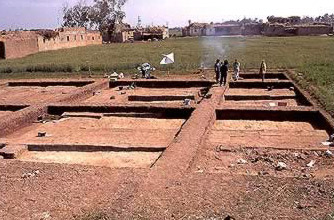 Home of Semitic Peoples—not Egyptians
Sudden departure from this city
Did the Exodus Really Happen?
Evidence of a Departure from Egypt
Egypt was still “destroyed” forty years after the Exodus (Deut. 11:3). 
Plagues and plunder (Exod. 7-12).
Israelites were enslaved (Exod. 1:9-14).
The city from which Israelites departed when they left Egypt (Exod. 12:37).
Evidence of a Sojourn in Egypt
Avaris
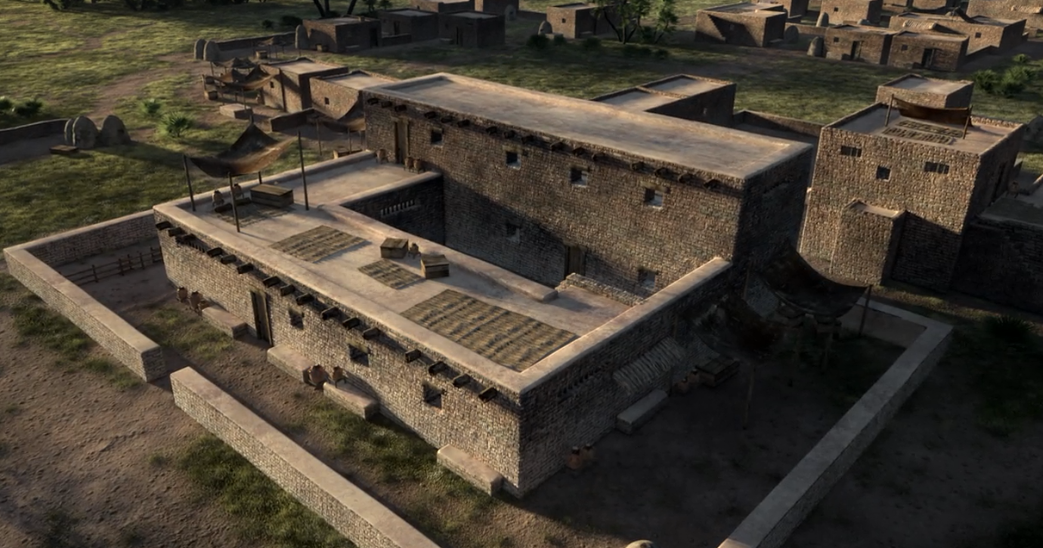 Ruins of Israelite 
“four-room” type house
Did the Exodus Really Happen?
Evidence of a Sojourn in Egypt
Pharaoh gave Joseph’s family a place to live in Goshen—where Avaris is located (Gen. 47:6, 27).
Evidence of a Sojourn in Egypt
Avaris
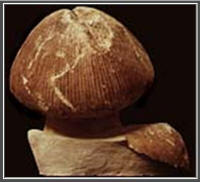 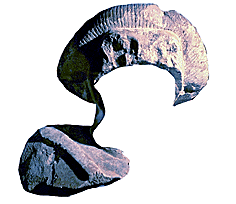 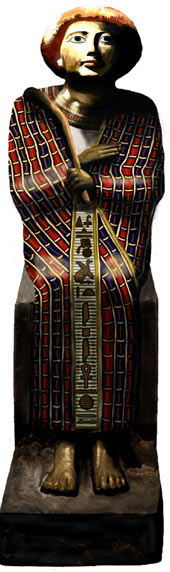 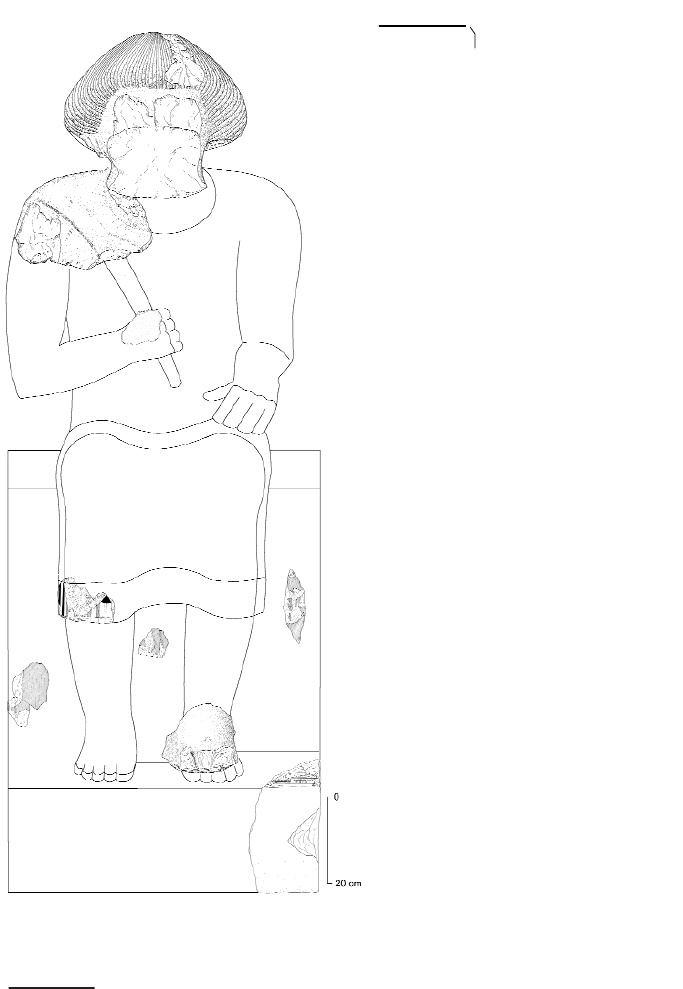 Ruins of a large tomb with a statue of a Semitic man of some importance.
Did the Exodus Really Happen?
Evidence of a Sojourn in Egypt
Pharaoh gave Joseph’s family a place to live in Goshen—where Avaris is located (Gen. 47:6, 27). 
Pharaoh made Joseph (a non-Egyptian) second to him over all Egypt (Gen. 41:41-45).
Evidence of a Sojourn in Egypt
Avaris
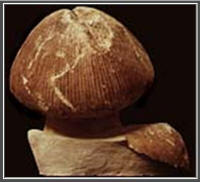 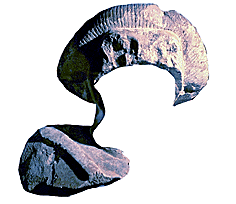 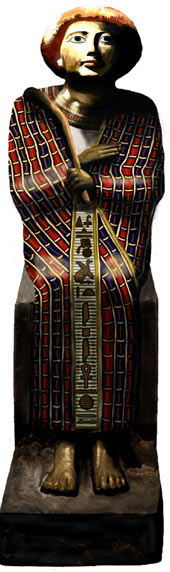 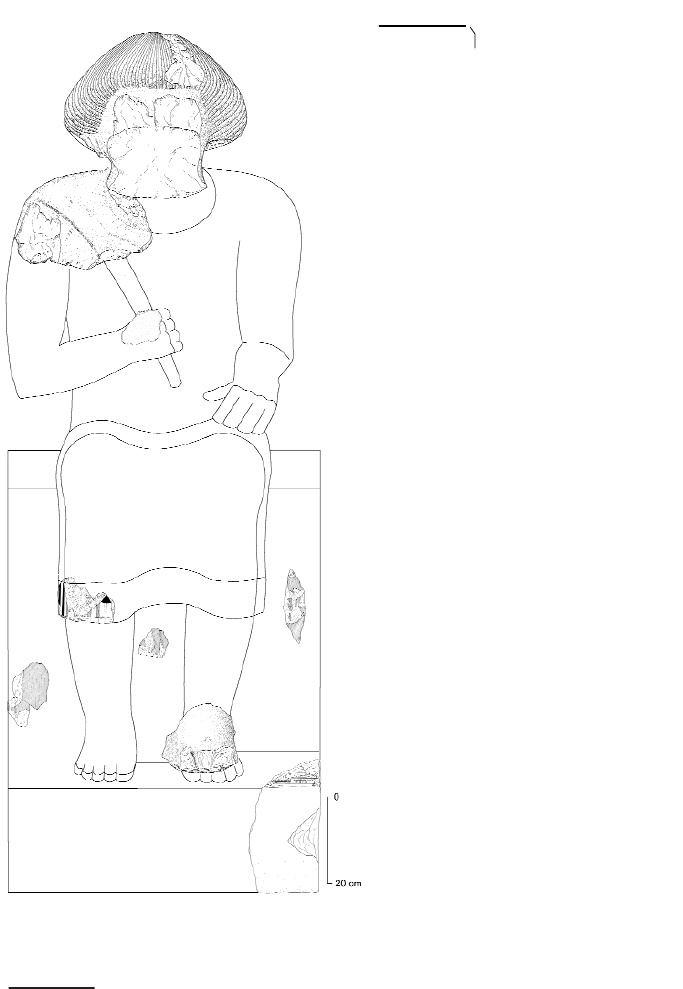 Ruins of a large tomb with a statue of a Semitic man of some importance.
Was this Joseph?